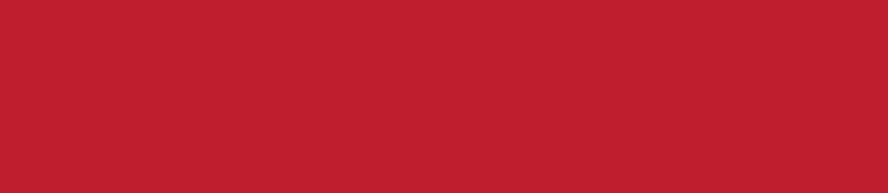 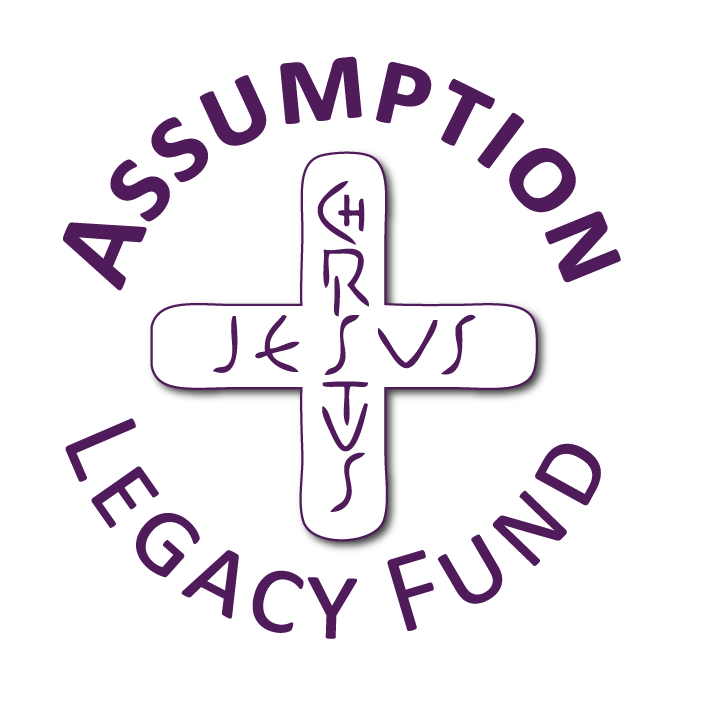 Community and Participation
Year 3
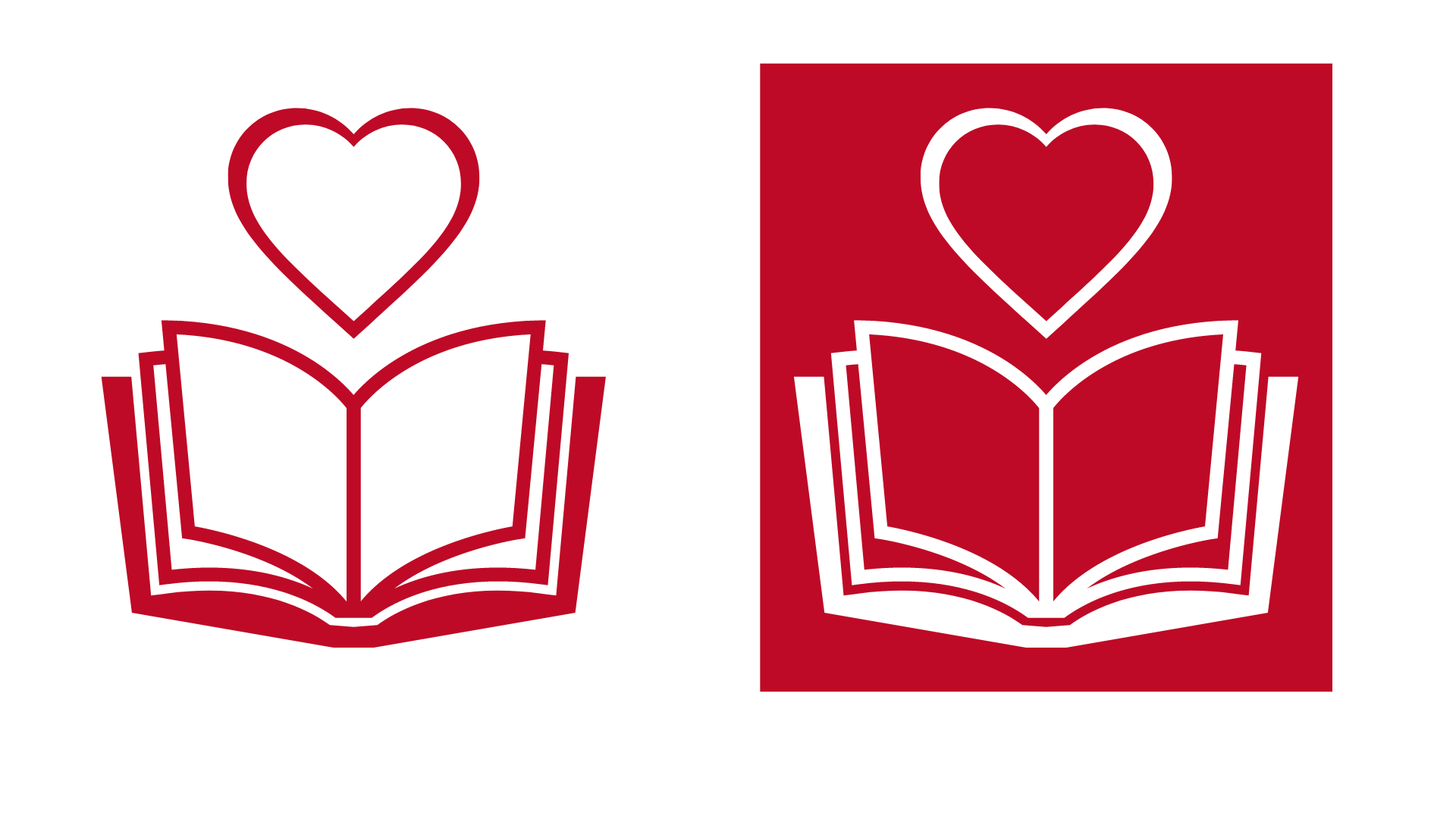 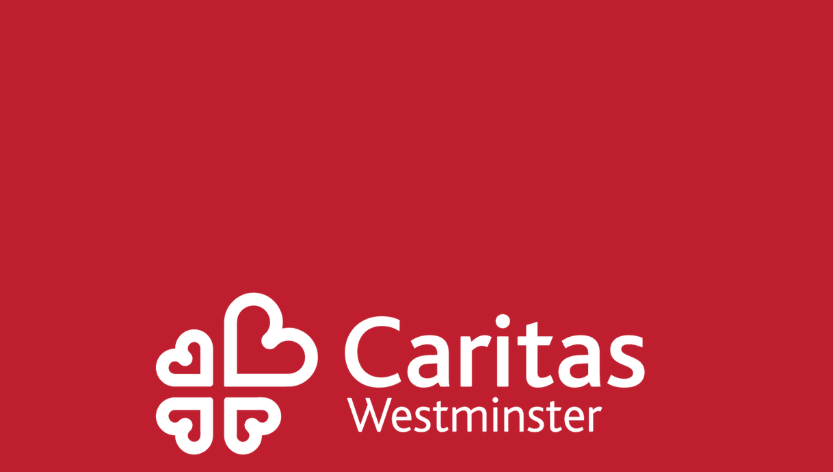 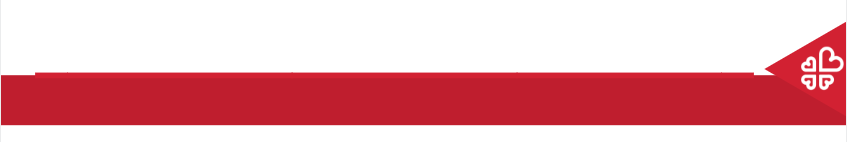 What do these images have in common?
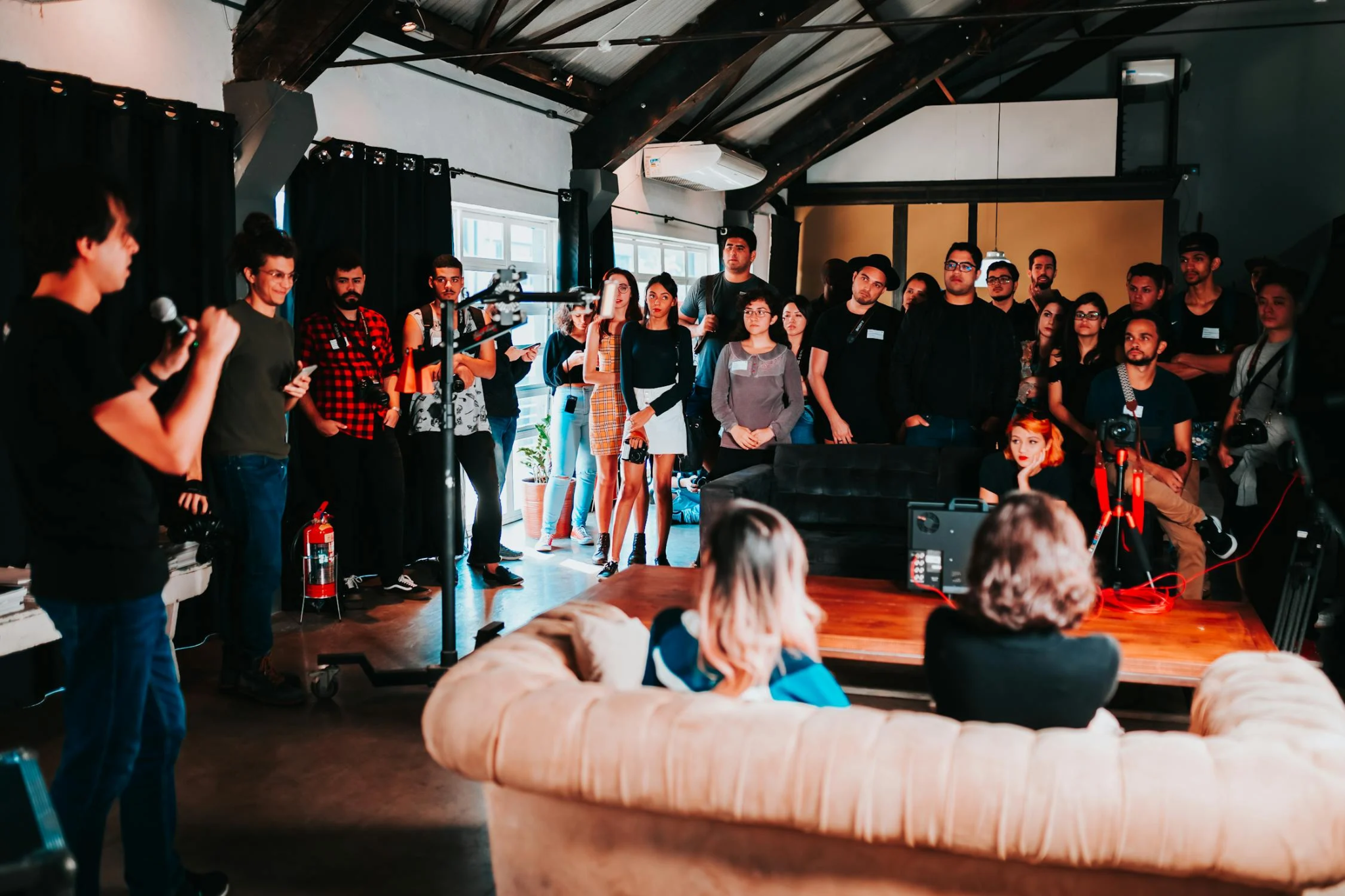 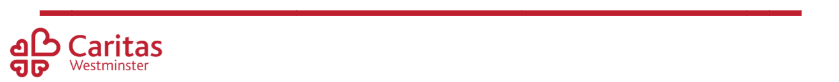 [Speaker Notes: Talk partners for 3 minutes
Gather responses]
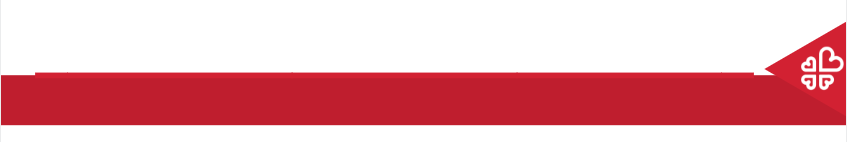 What do these images have in common?
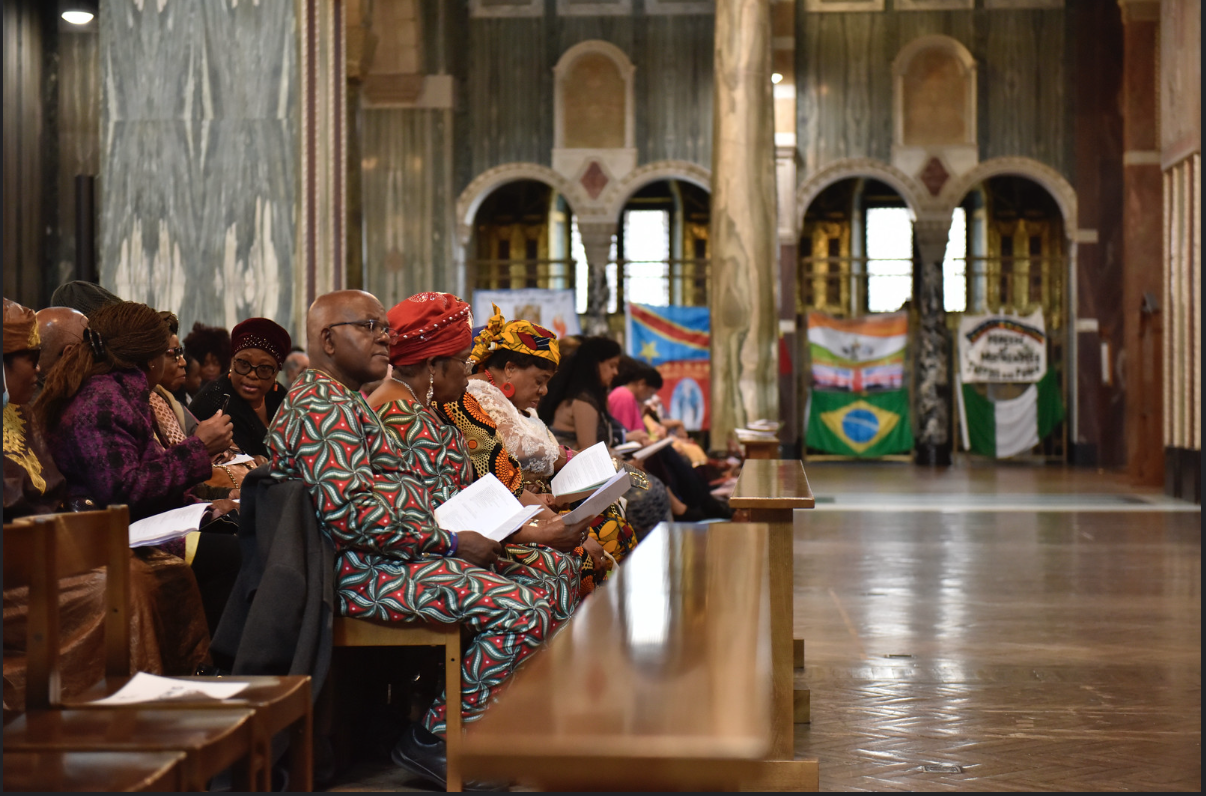 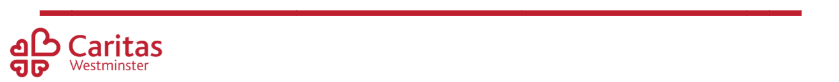 [Speaker Notes: Talk partners for 3 minutes
Gather responses]
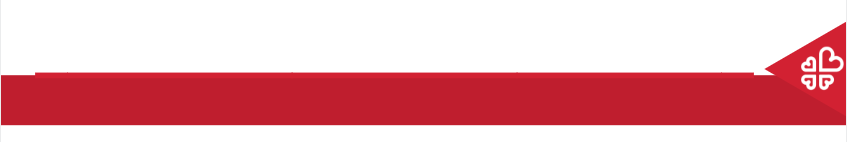 What do these images have in common?
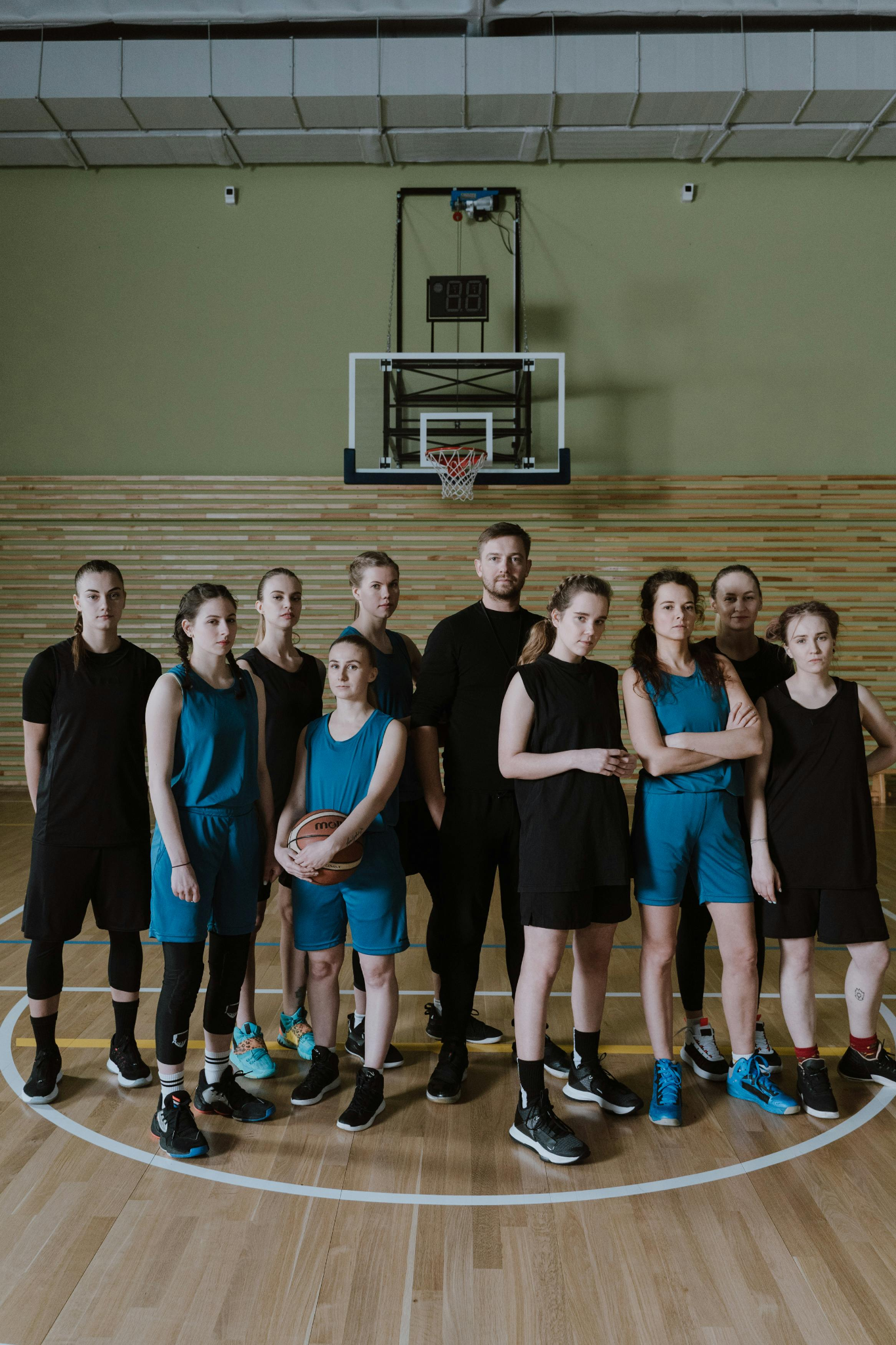 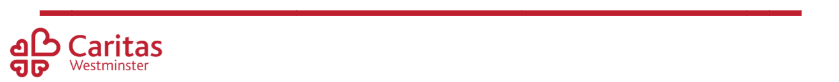 [Speaker Notes: Talk partners for 3 minutes
Gather responses]
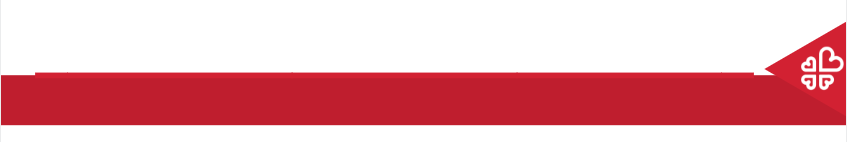 What do these images have in common?
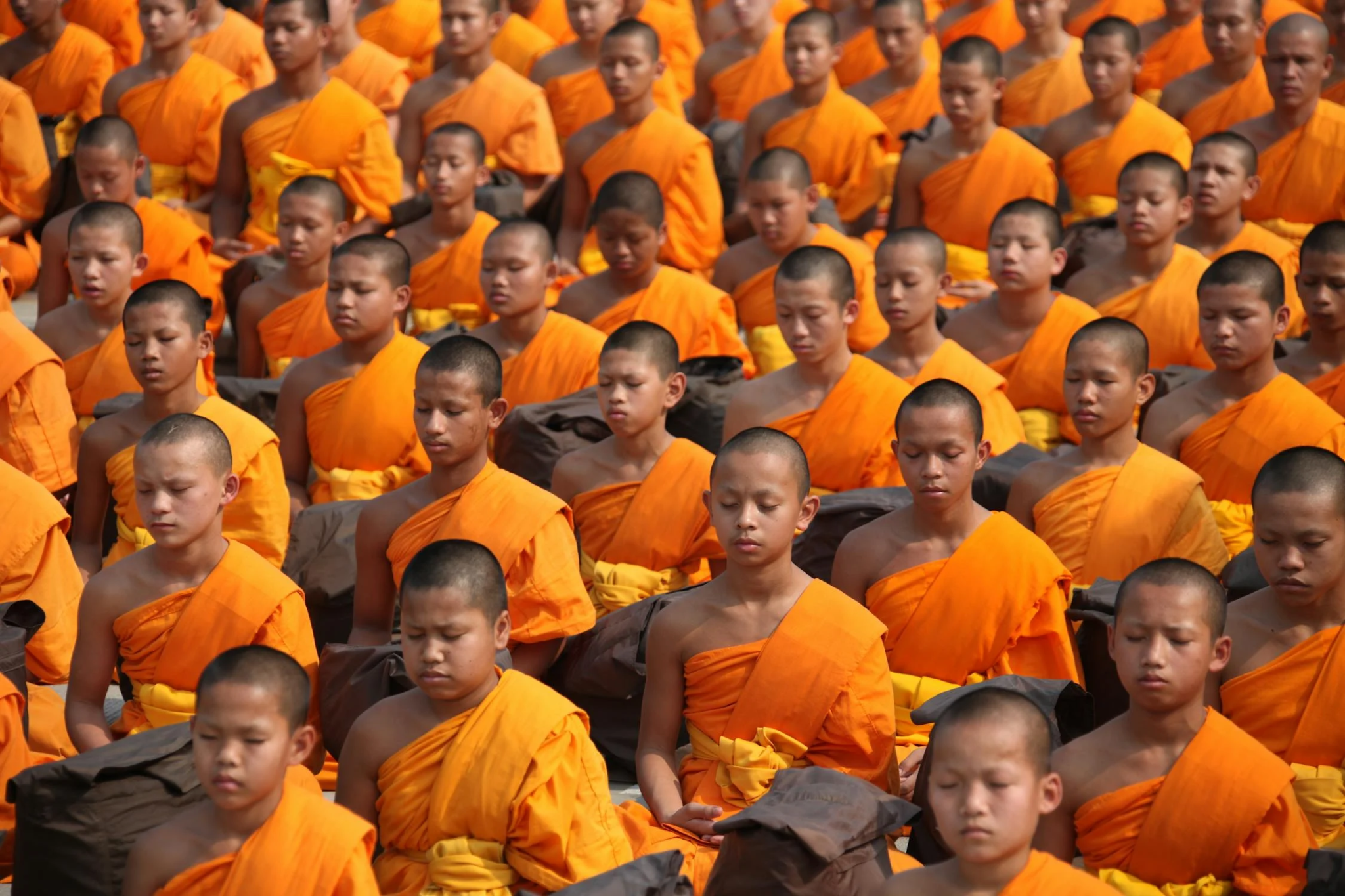 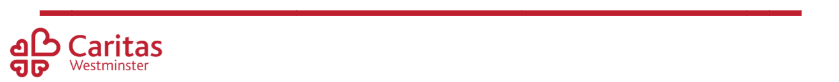 [Speaker Notes: Talk partners for 3 minutes
Gather responses]
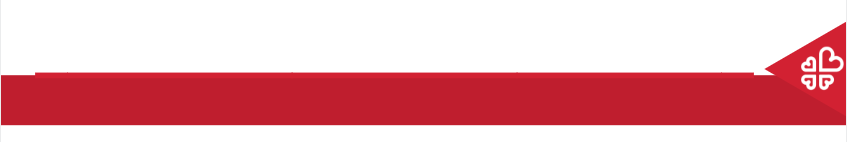 Community
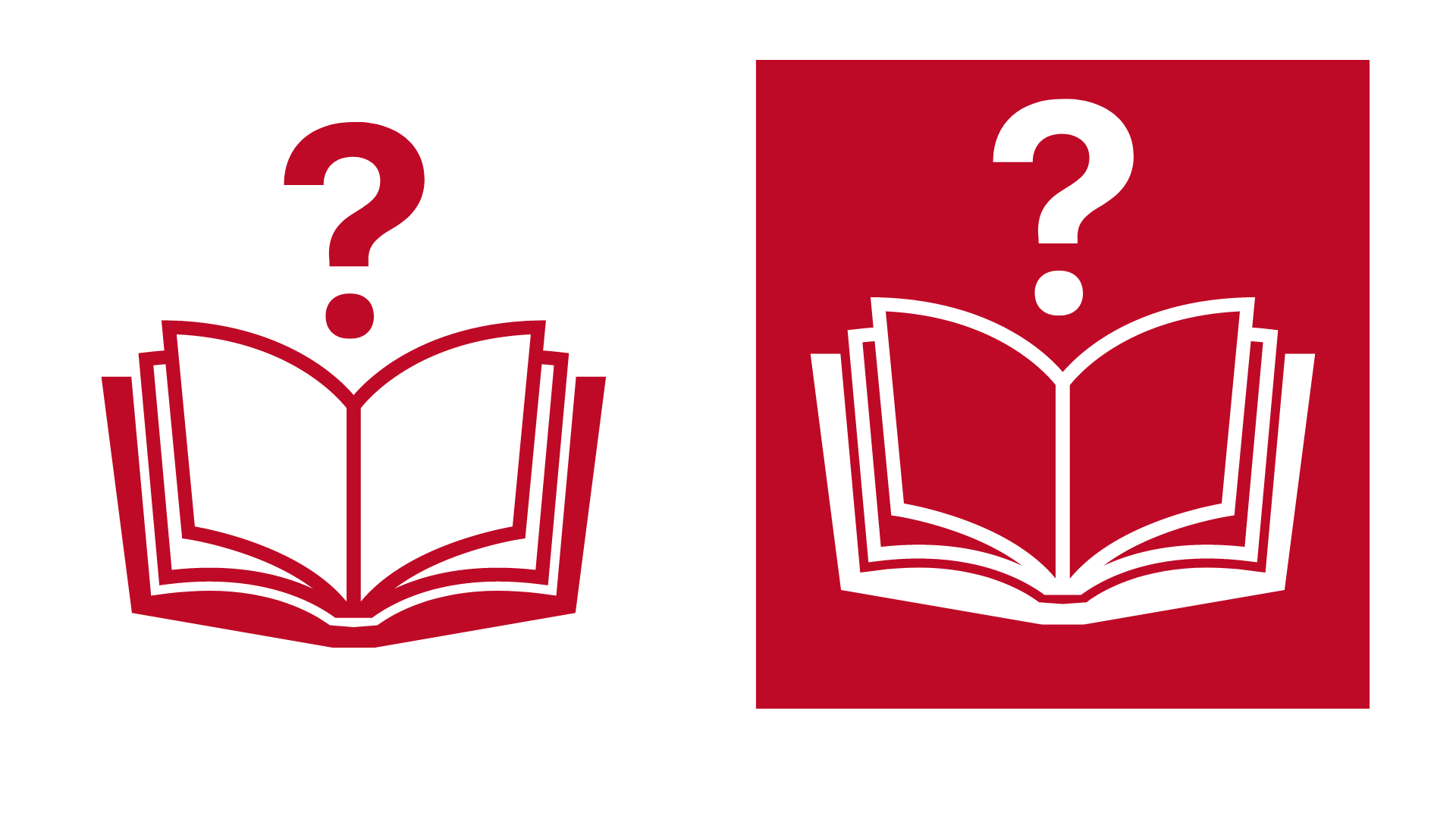 What does community mean to you?
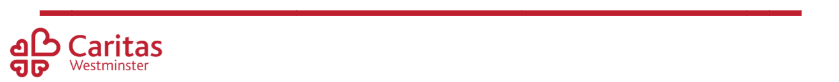 [Speaker Notes: Talk partners for 3 minutes
Gather responses]
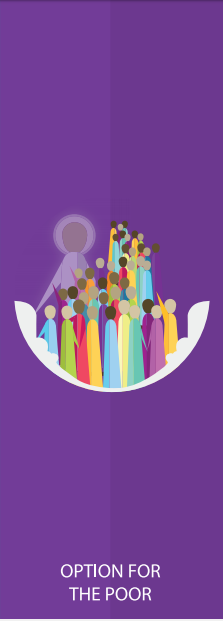 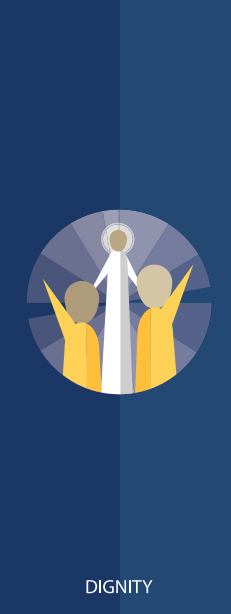 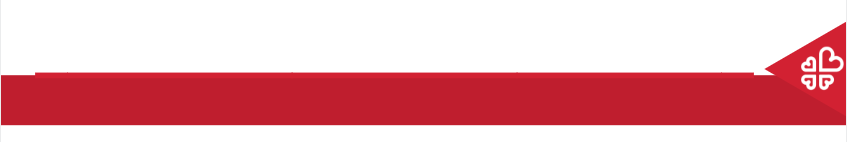 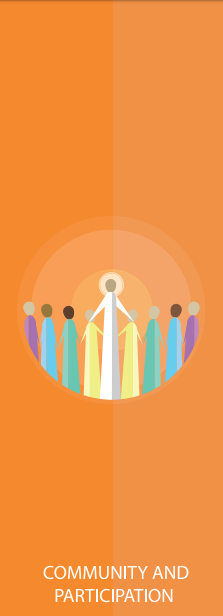 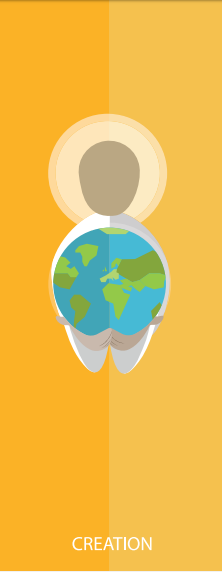 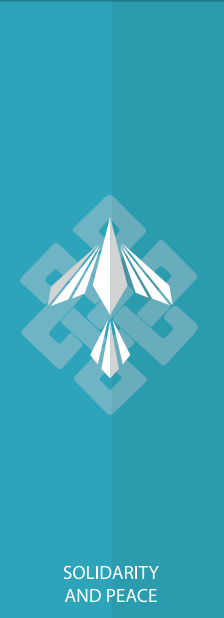 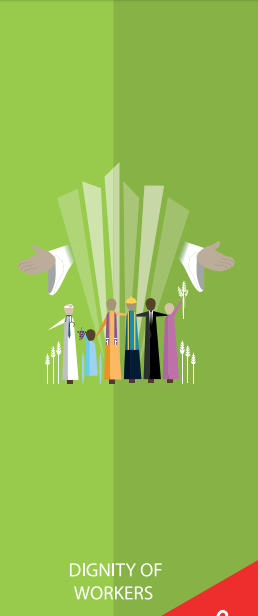 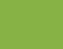 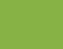 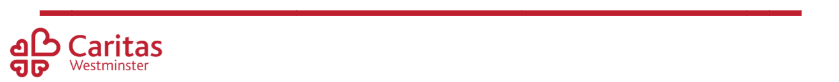 Catholic Social Teaching
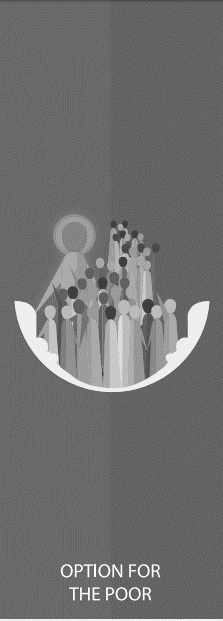 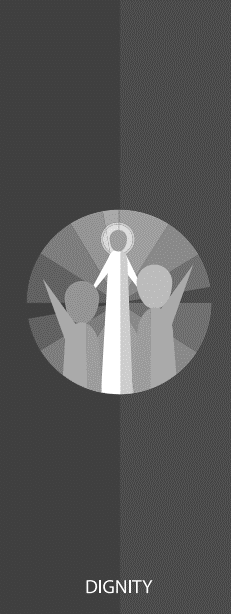 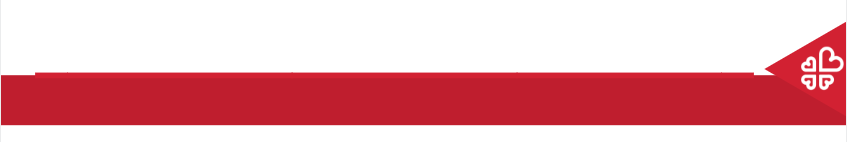 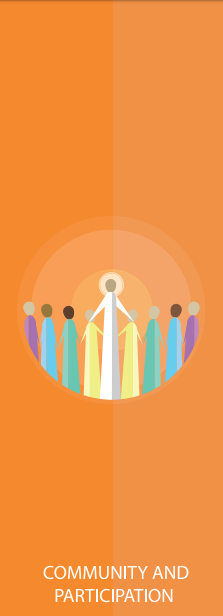 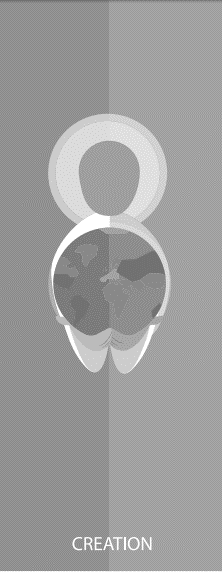 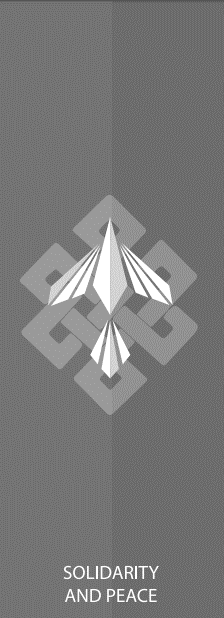 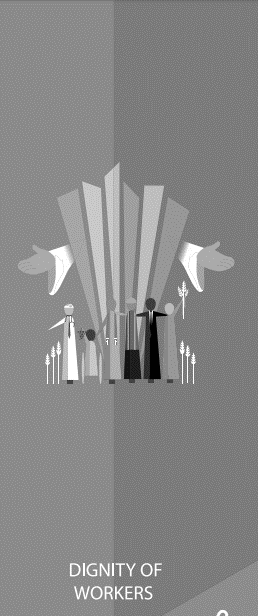 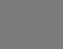 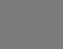 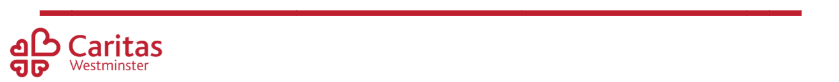 Catholic Social Teaching
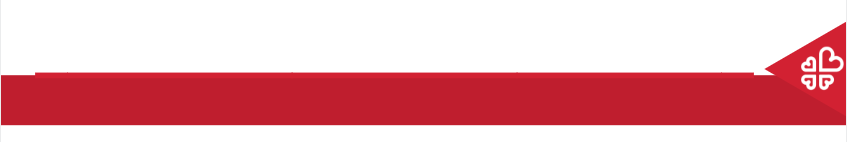 Community and Participation
A community is group of people who live, work or otherwise spend time together.

What communities are you a part of?
Why might people want to join certain communities?
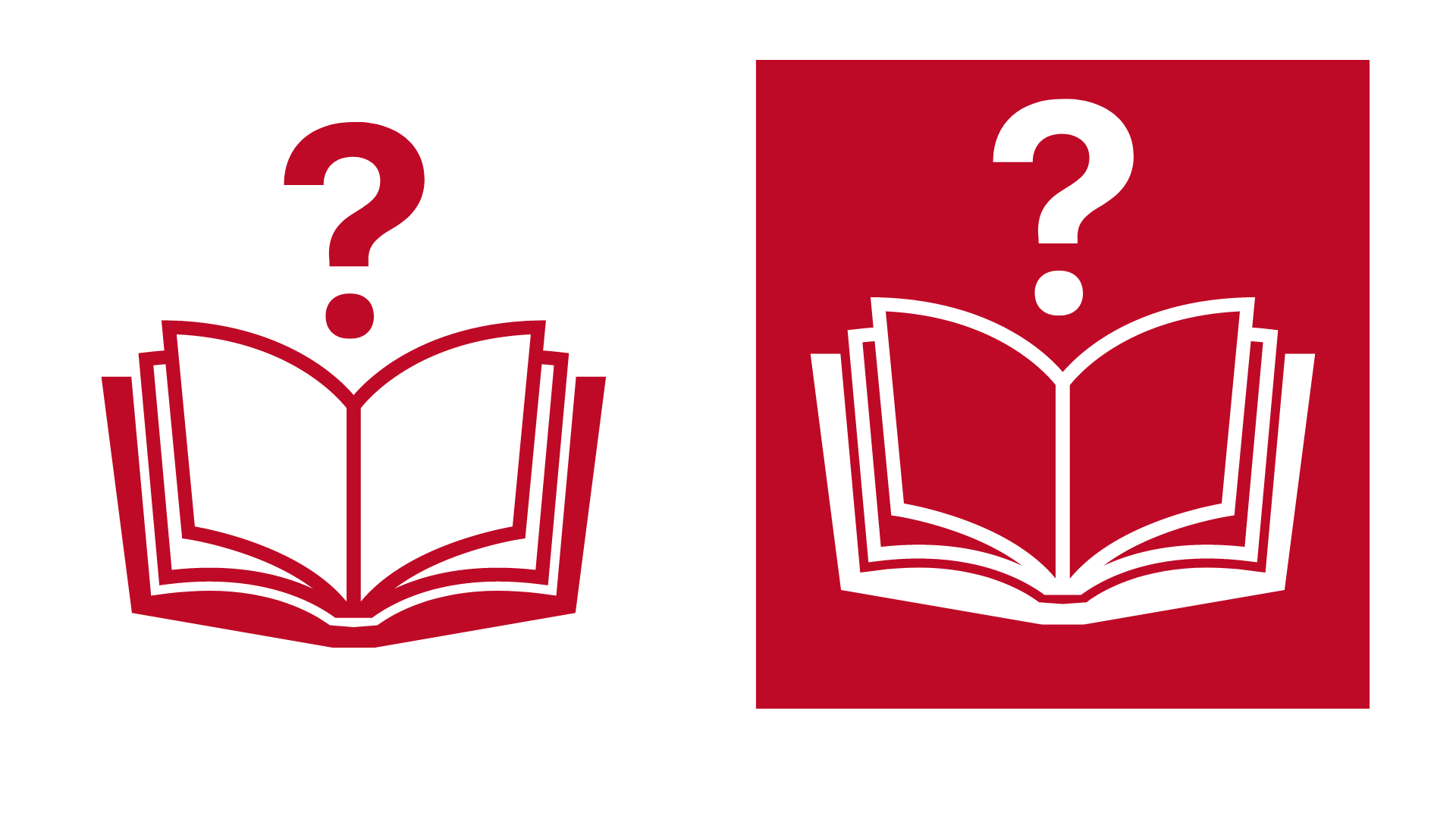 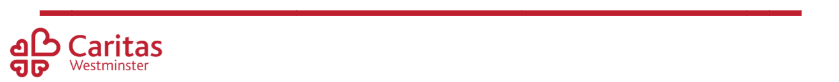 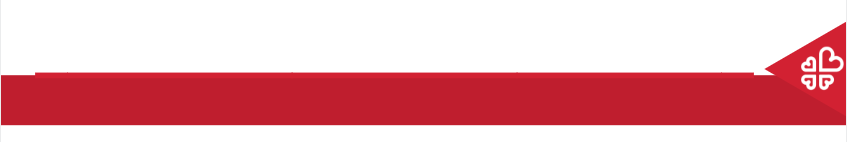 Community and Participation
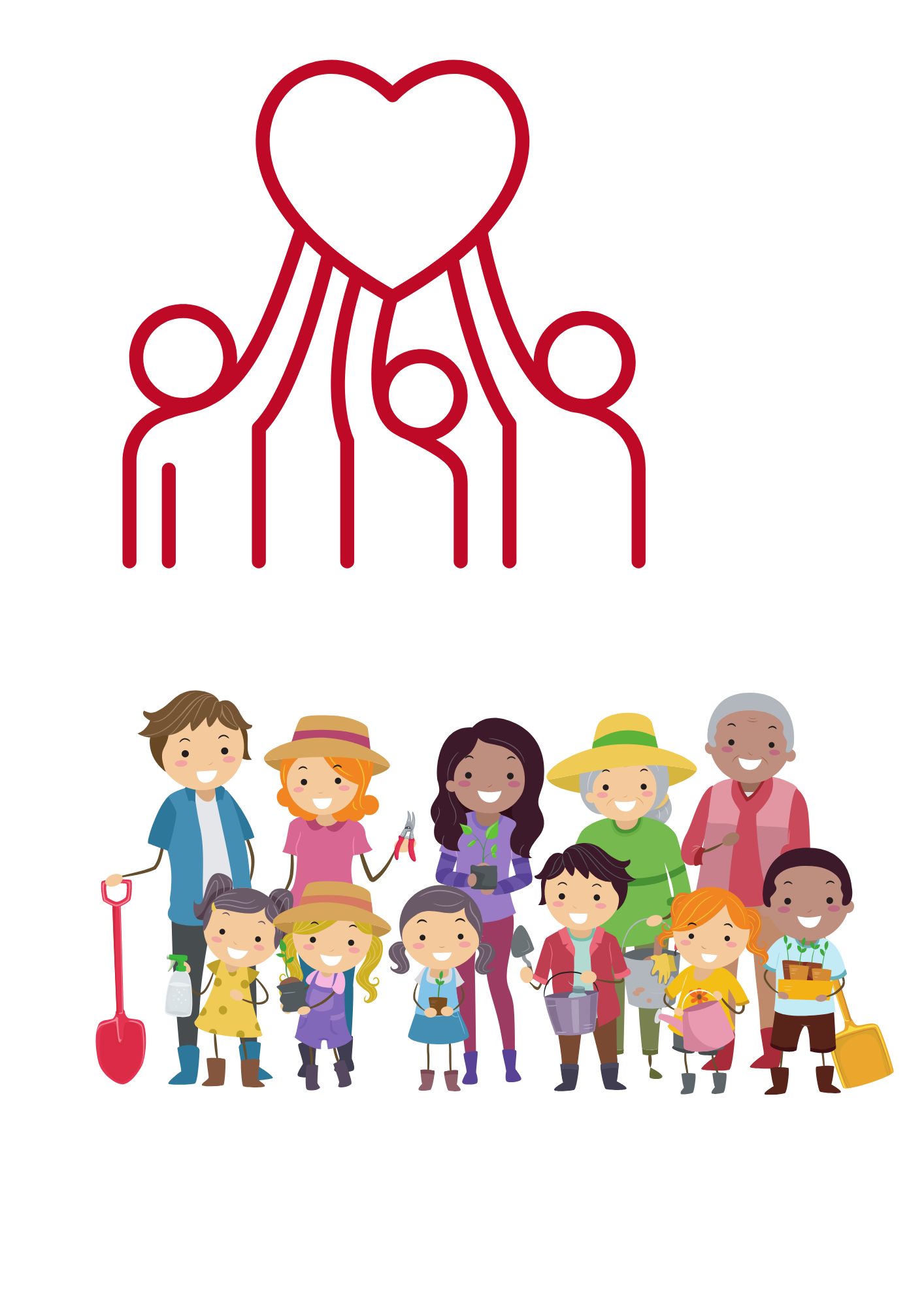 As Christians, we are called to live in community with one another. 
This means loving and taking care of those around us.
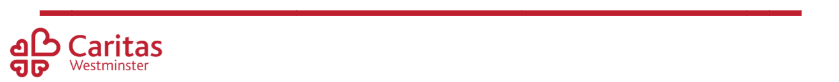 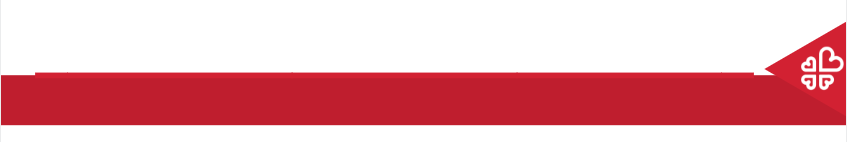 Community and Participation
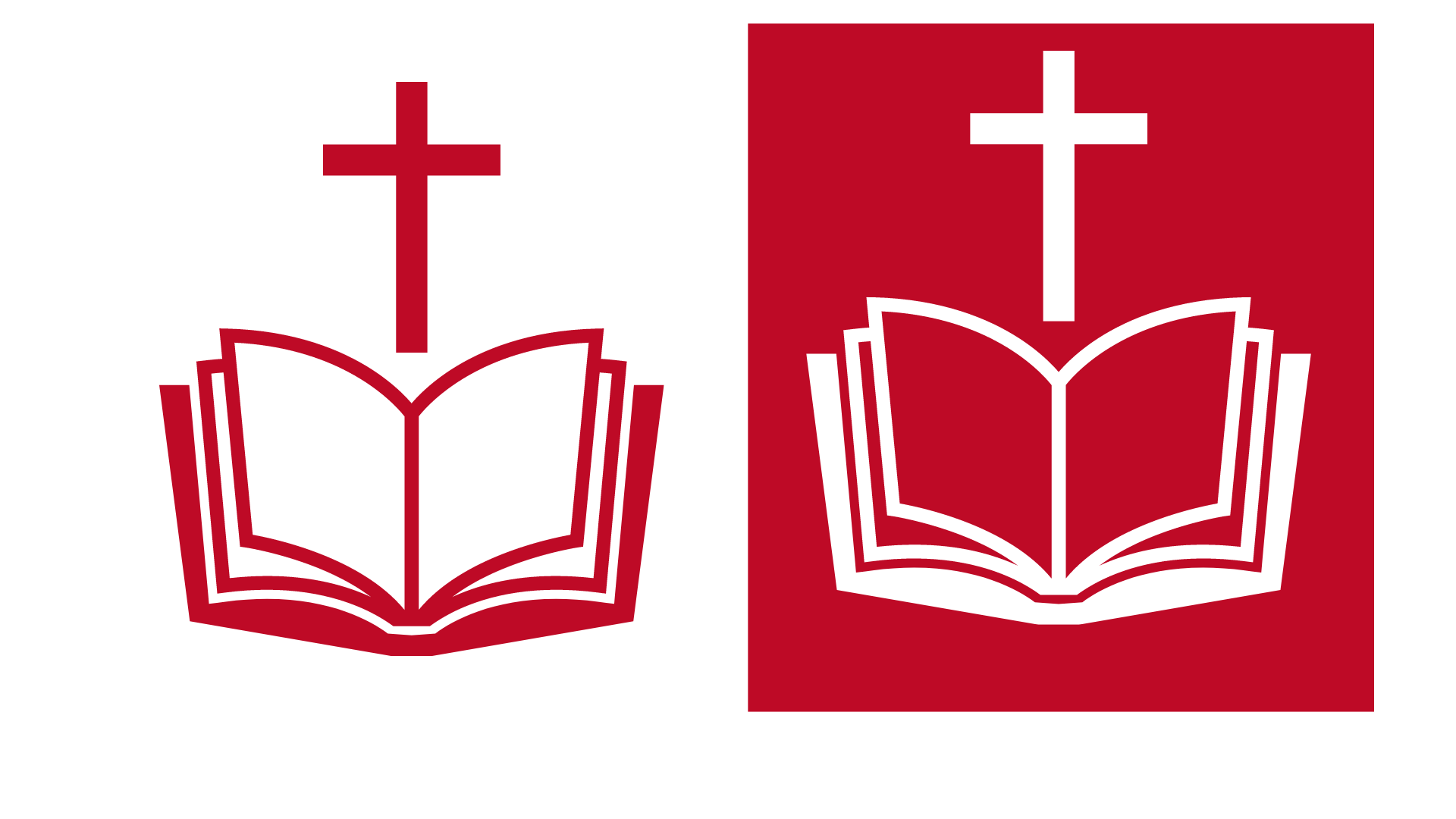 ‘I am my brother’s and sister’s keeper’
(Genesis 4: 8-15)
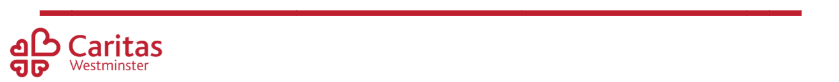 [Speaker Notes: What does this mean; who are your brothers/sisters? How might you be their keeper?]
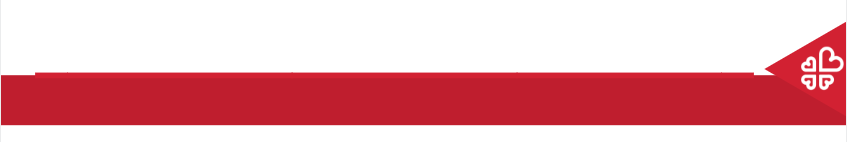 Main Activity
Think about your talents, skills and interests.
Draw your ‘perfect community’

Make sure to show:
People participating
Evidence of ‘being your brother/sister’s keeper’
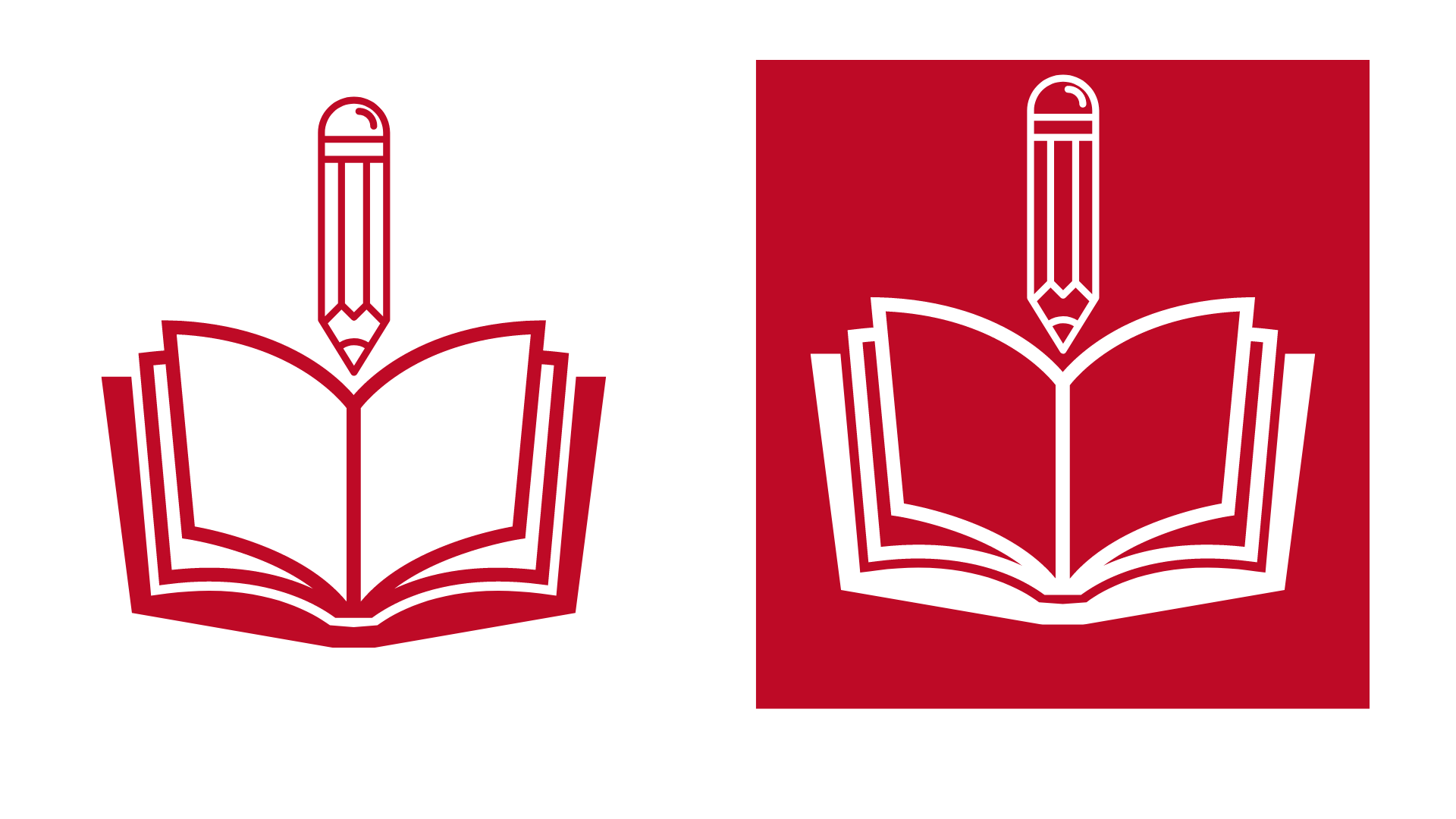 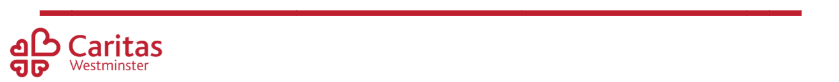 [Speaker Notes: We would love to see the work your pupils produce (with permissions if necessary). Please email their work to: eduril@rcdow.org.uk]
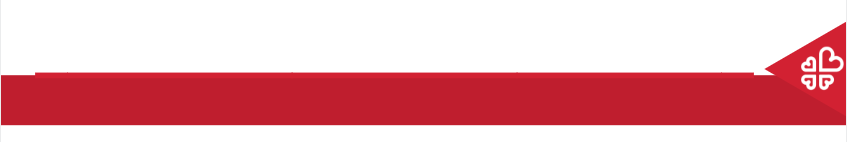 Main Activity
Think about your talents, skills and interests.
Draw your ‘perfect community’

Look through Scripture passages about community. Reflect some of them in your drawing.

Label parts of your drawing and explain how this is showing certain Scripture passages in action.
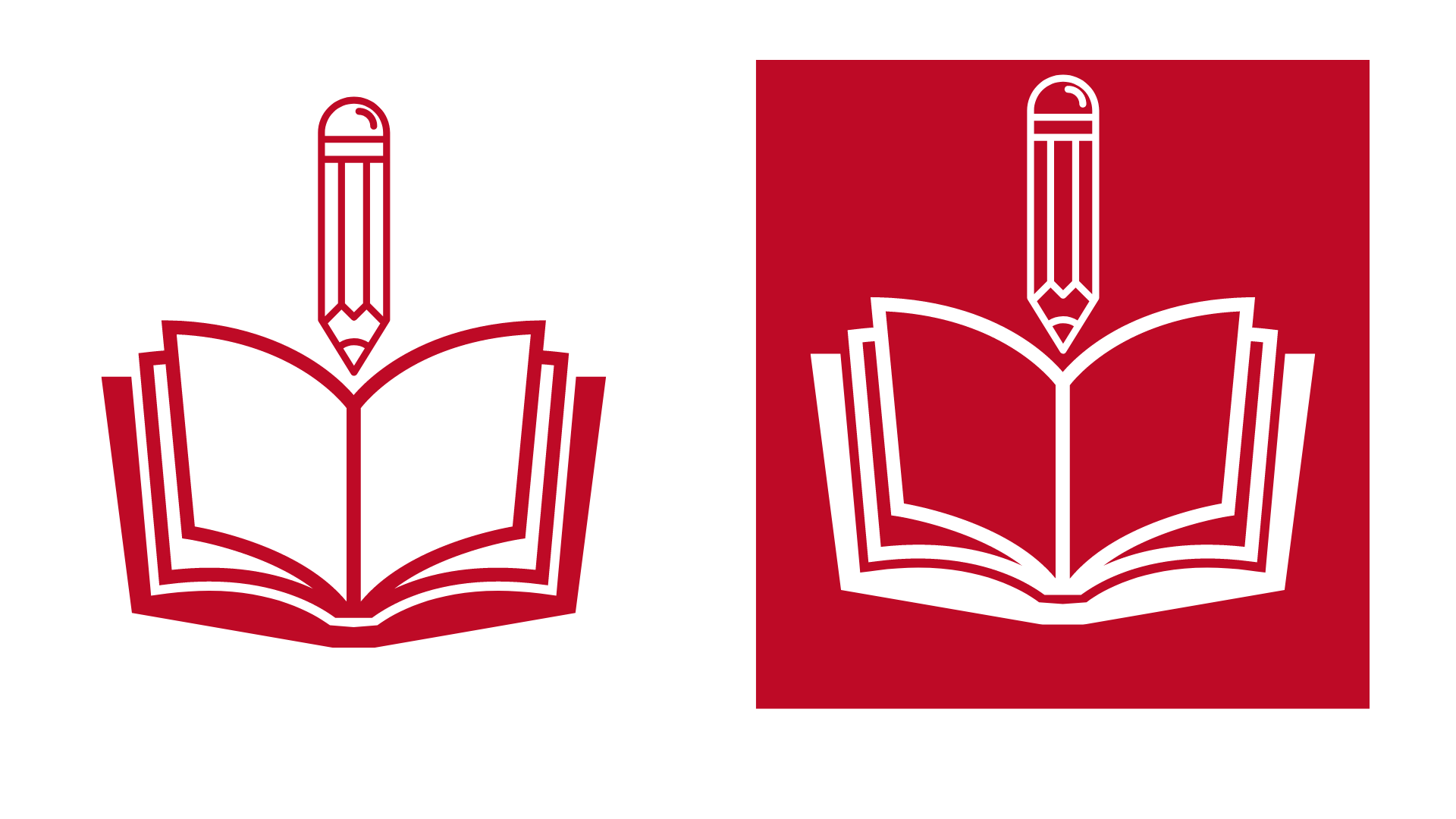 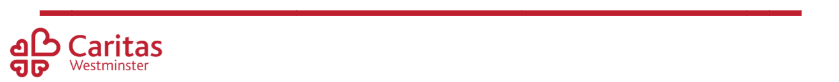 [Speaker Notes: We would love to see the work your pupils produce (with permissions if necessary). Please email their work to: eduril@rcdow.org.uk]
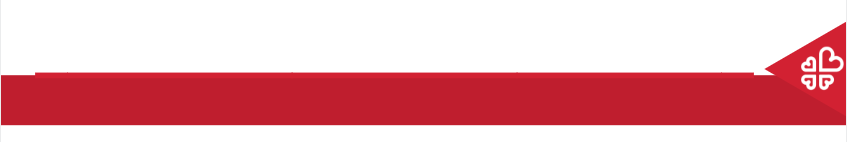 Extra Challenge
Think about your school community. Is it a ‘perfect community’ where people are participating, in the way Jesus teaches us?
Write a piece for the newsletter to give tips on working towards the ‘perfect community.’

Refer to the Scripture passages and give examples of ways people’s actions might reflect them e.g. including people who are feeling left out; finding patience when your classroom partner frustrates you; losing graciously.
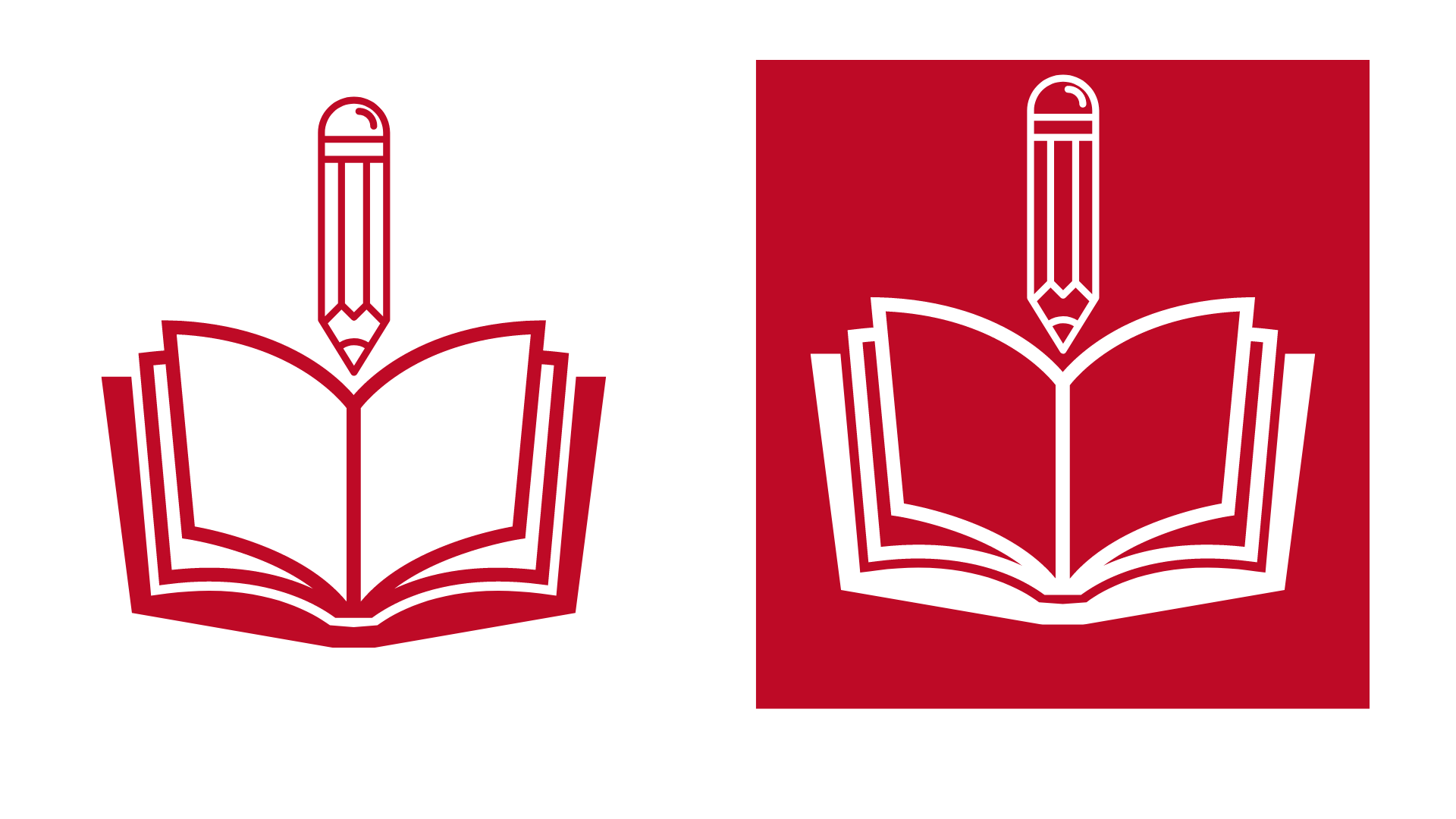 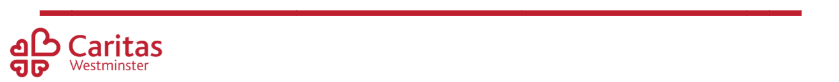 [Speaker Notes: We would love to see the work your pupils produce (with permissions if necessary). Please email their work to: eduril@rcdow.org.uk]
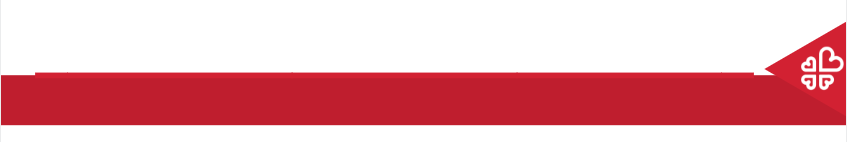 Plenary
‘Those who love God must love their brothers and sisters’ 
1 John 4: 19-21

Does the perfect community exist?
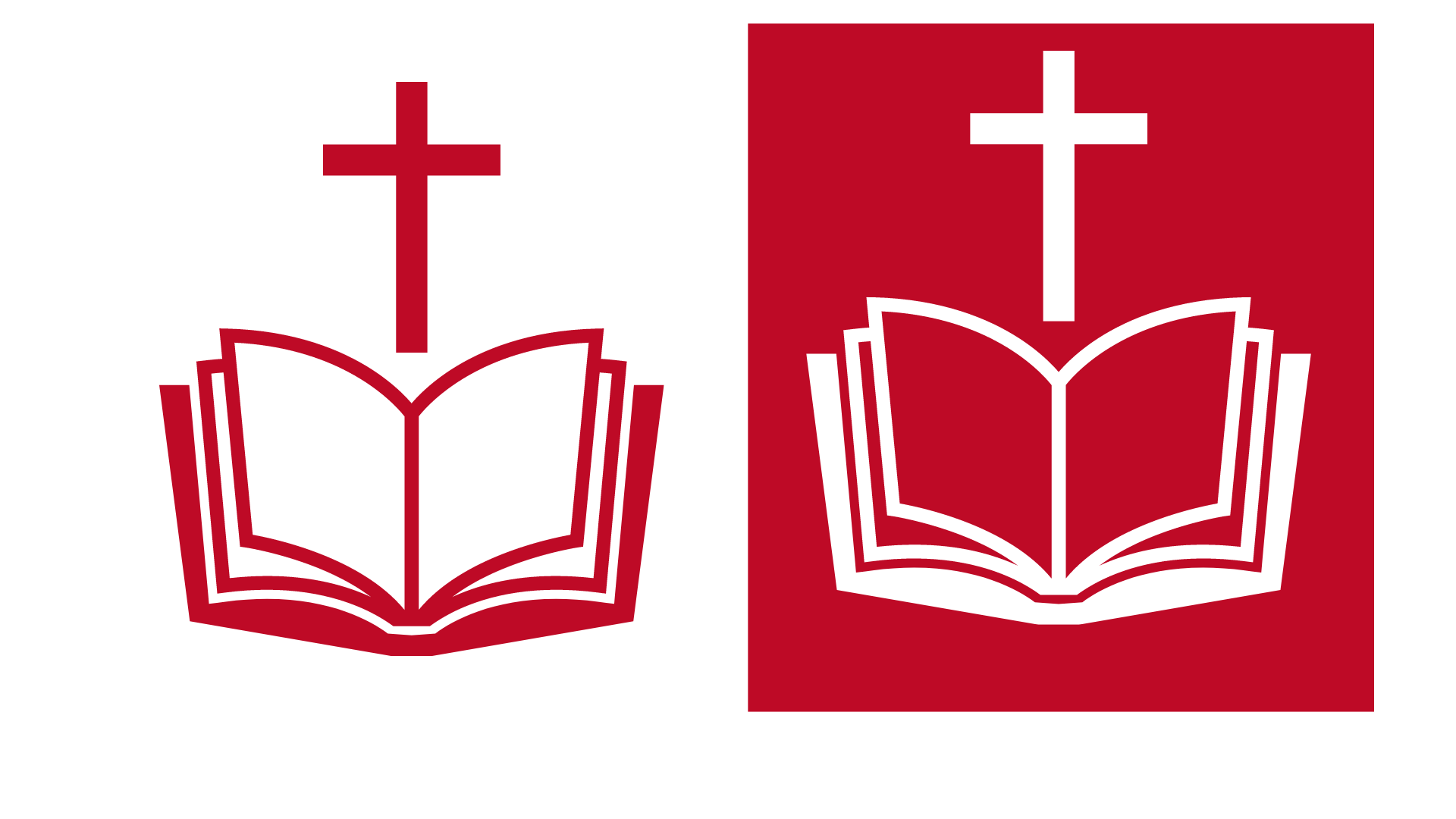 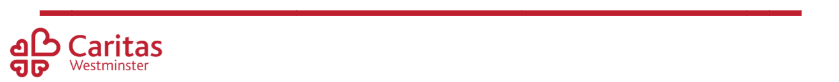 [Speaker Notes: Encourage thoughtful responses from the children, challenging them to explain and justify their thinking.]